chismosa
Le gusta hablar de otra gente
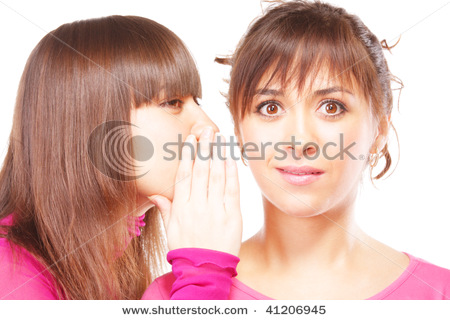 consentida
Está acostumbrada tener todo a su manera
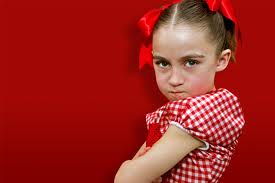 Juguetón/juguetona
Le gusta jugar mucho
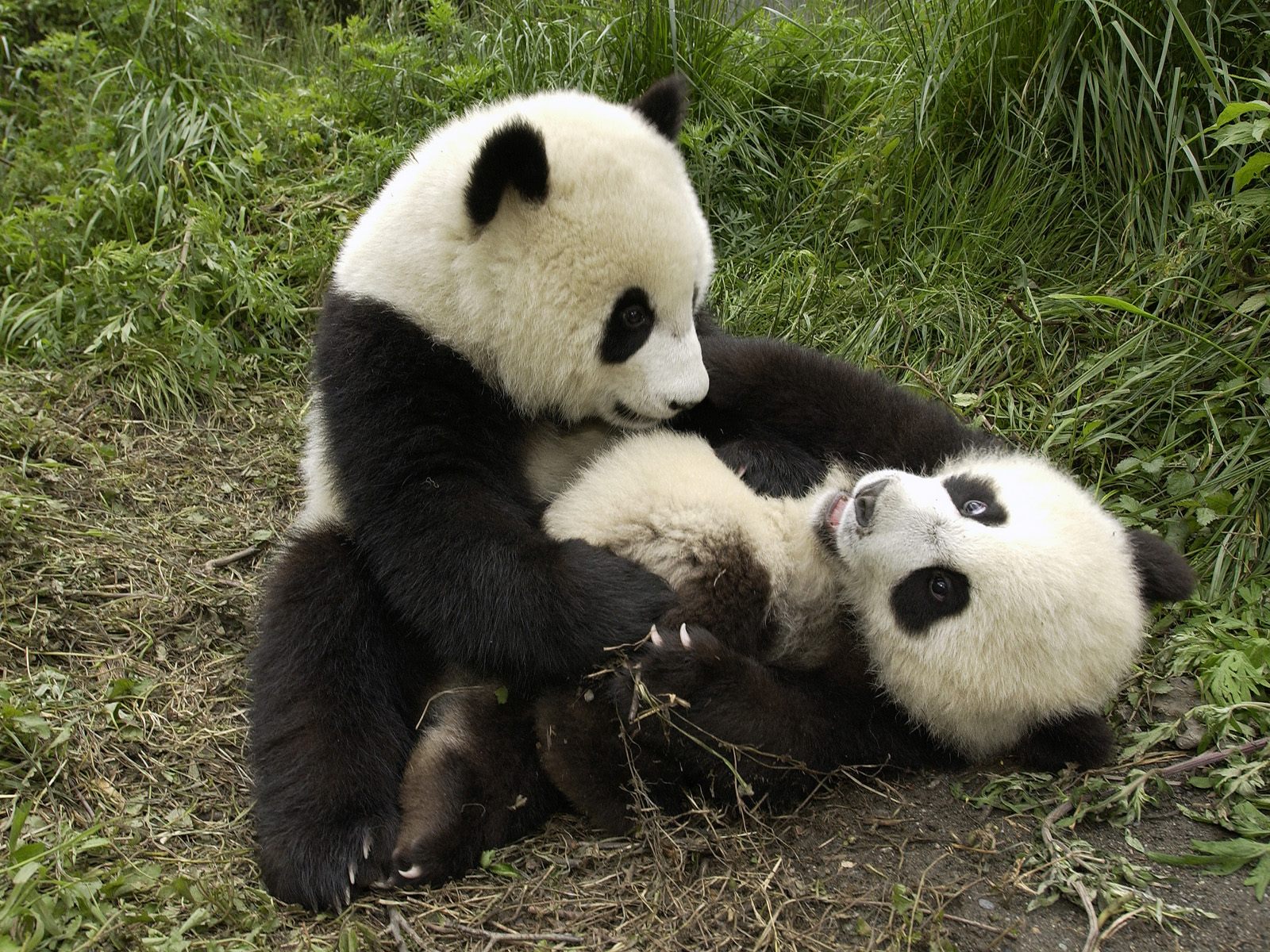 egoísta
No le gusta compartir
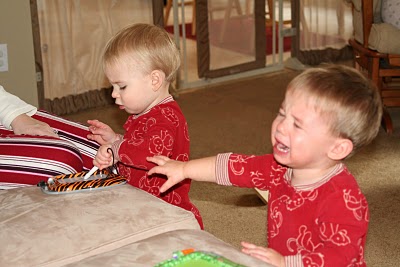 chistoso
Gracioso o  cómico
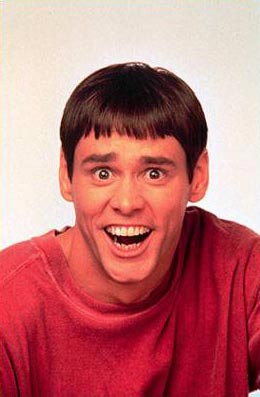 curioso
Raro o uno que quiere aprender mucho
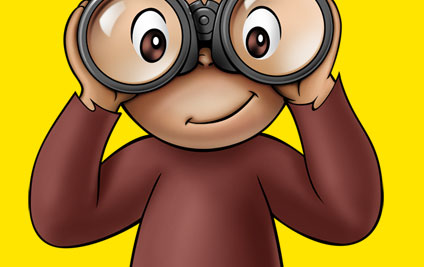 bondadosa
Es generosa; le gusta dar
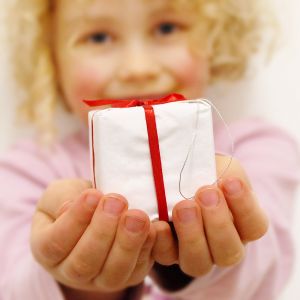 Los recuerdos
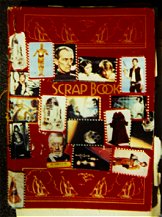 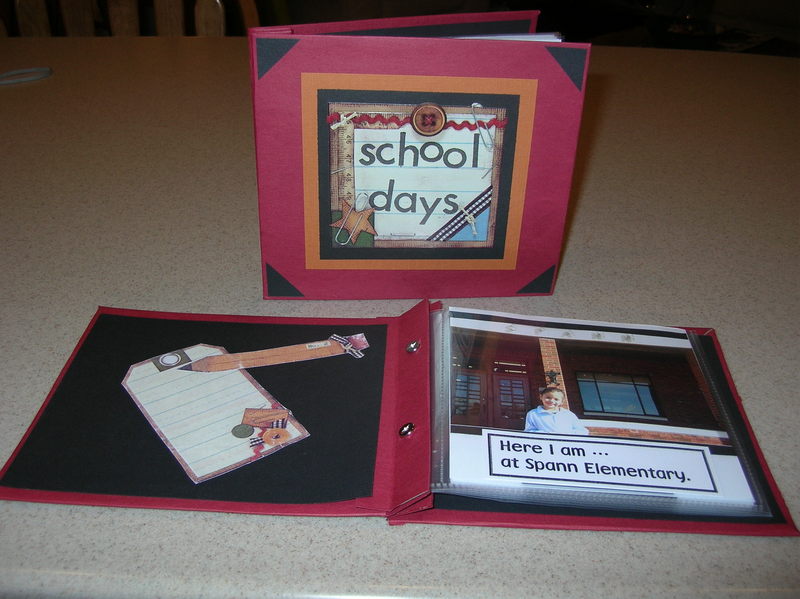 impaciente
No puede esperar
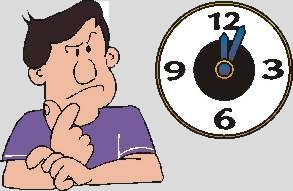 travieso
Le gusta causar problemas
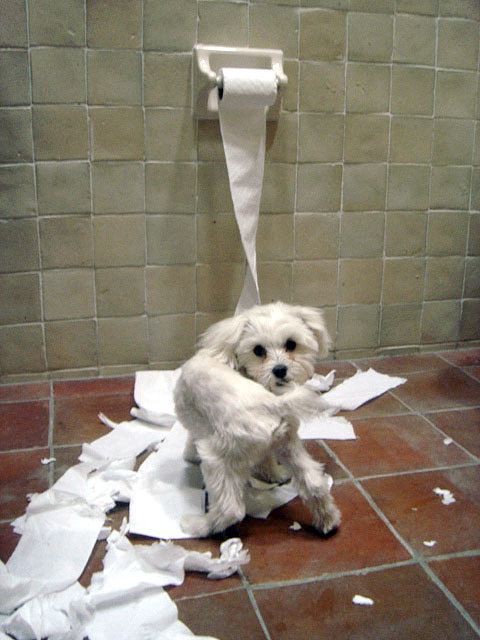 aventurera
Le gusta explorar mucho
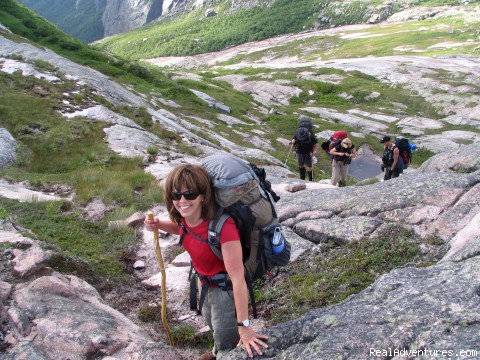 callada
No habla mucho. Es muy…
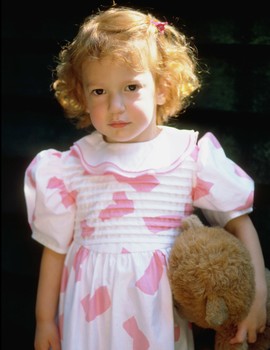 solitario
No le gusta estar con otra gente
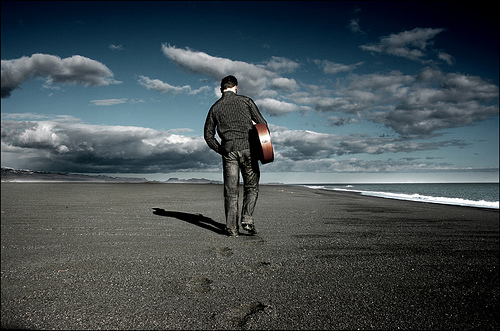 estricta
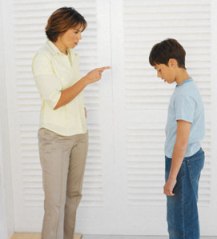 cariñoso
Le gusta dar abrazos y besos. Es muy…
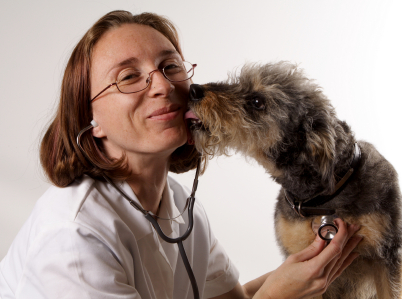 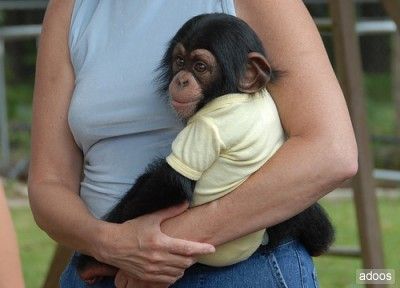 Me cae bien
Es buena gente. Me gusta mucho
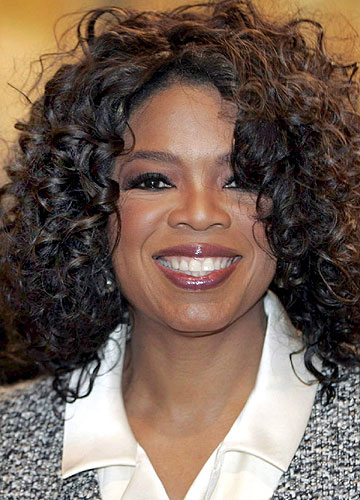 El nacimiento
La vida empieza
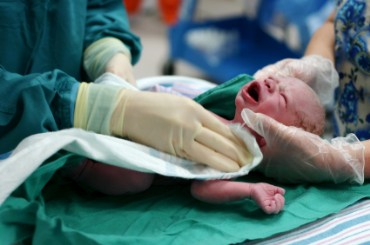 El bautizo
Una ceremonia religiosa que los cristianos hacen cuando un bebé nace
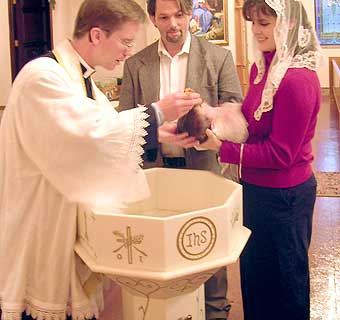 obediente
Escucha bien y hace todo
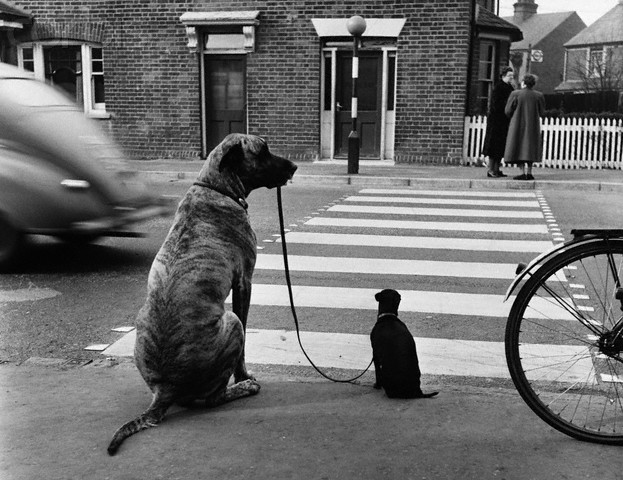 La muerte
La vida termina
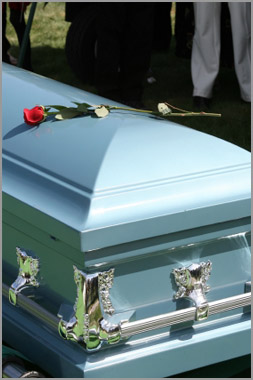 La enfermedad
La alteración de la salud
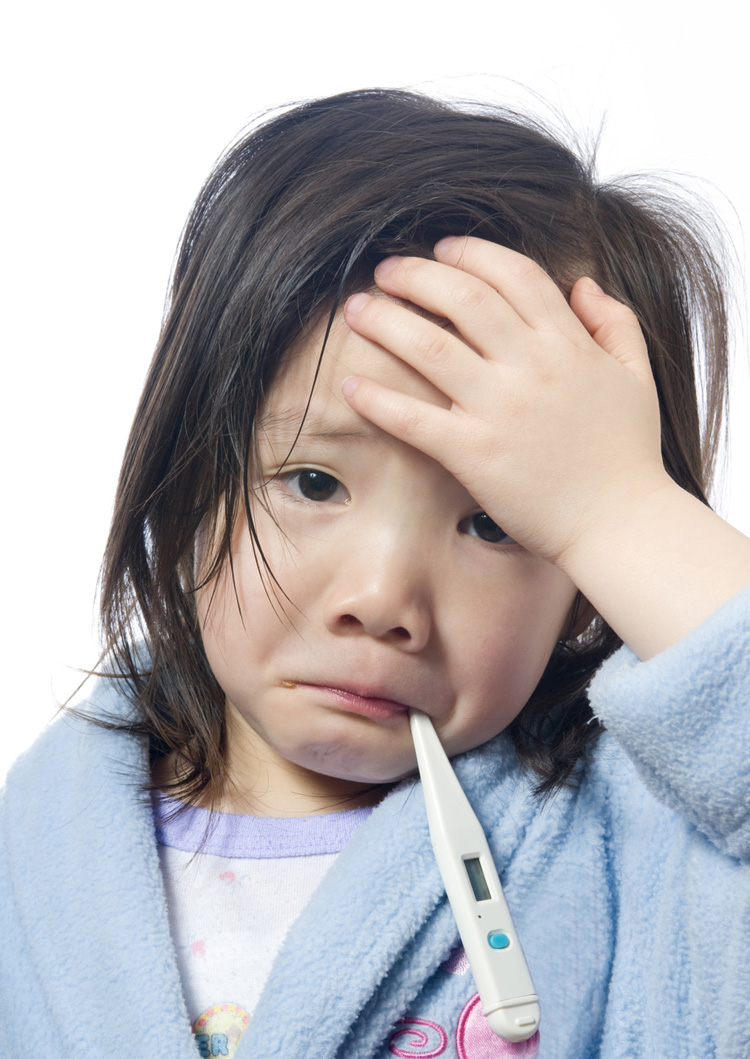 La partida
Alguien sale para otro lugar
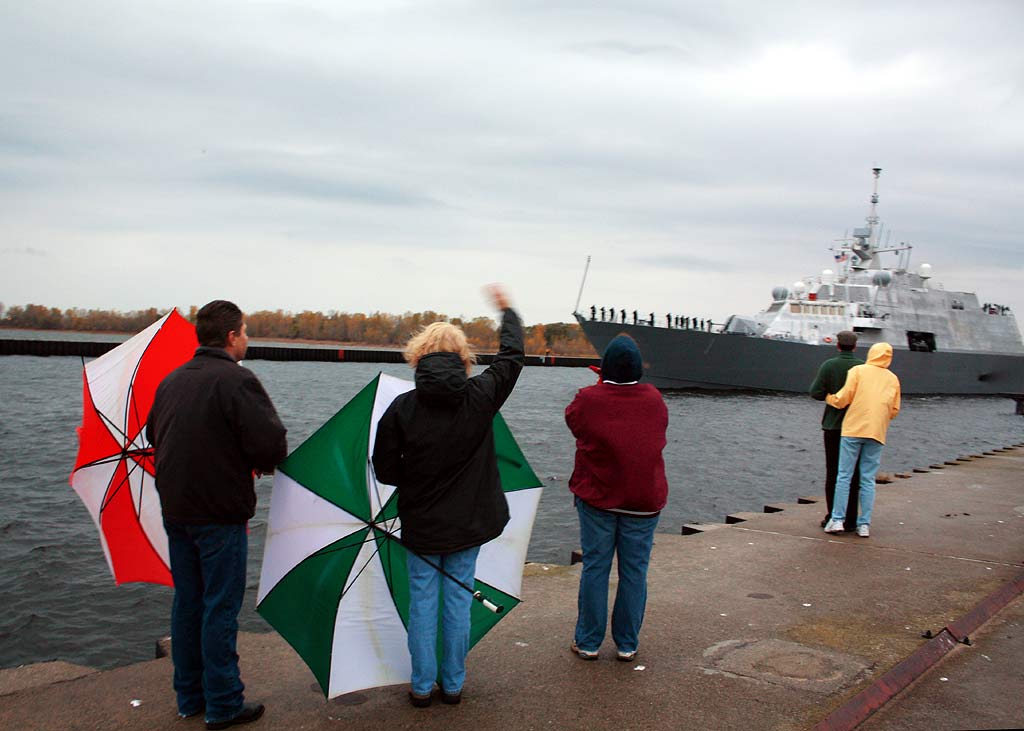 En aquel entonces
Hace muchos años; en otra época
no lo pude creer
Cuando me enteré,
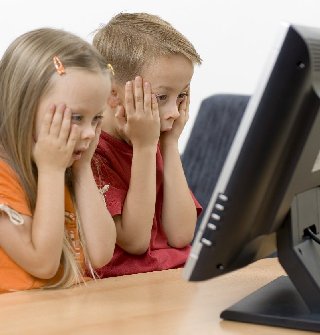